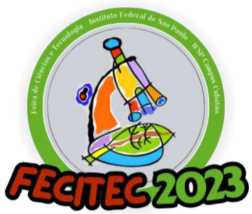 DIGITE SEU TITULO AQUI
Nome completo do autor 1; Nome completo do autor 2; Nome completo do autor 3; Nome completo do autor 4; Nome completo do autor 5; Nome completo do autor 6; Nome completo do autor 7; Nome completo do autor 8; Nome completo do orientador.
Instituigao dos autores; E-mail autor 1; E-mail autor 2; E-mail autor 3; E-mail autor 4; E-mail autor 5; E mail autor 6; E-mail autor 7; E-mail autor 8; E-mail orientador.
As figuras devem estar em alta resolução. 
As legendas das figuras e/ou tabelas (exemplo: FIGURA 1), devem  estar com fonte verdana, tamanho 24 e centralizadas. As figuras  e tabelas obtidas de referências bibliográficas deverão  apresentar a fonte. Para as tabelas as legendas devem ser  apresentadas na parte superior e para as figuras, na parte inferior.
Resumo. Este e um modelo de poster que descreve o estilo a ser usado na confecção dos pôsteres para exibição na Feira de Ciências e Tecnologia do Instituto Federal de São Paulo Campus Cubatão. Todos os posters deverão seguir esse formato padrão e as instruções nele apresentadas. Palavras-chave. Modelo de poster, IFSP Campus Cubatão.
INTRODUÇÃO
O titulo do poster deve estar em Caixa alta na fonte verdana tamanho 54 em negrito. O espaço disponivel para 0 titulo deverá ser mantido.
E obrigatorio manter as dimensoes do poster definidas no modelo (90 cm de largura x 120 cm de altura).
AUTORES
Os nomes dos autores (aluno(s) e orientador) devem estar centralizados, em fonte verdana tamanho 28, em negrito e italico. Os nomes deverão estar dispostos na mesma linha e separados por virgulas.
Nas linhas seguintes deverao aparecer, respectivamente, 0 centro em que o trabalho foi desenvolvido, juntamente ao nome do IFSP, o enderego do IFSP e os e-mails dos autores (em italico). As informagoes deverao estar centralizadas, com fonte verdana, tamanho 24.
TEXTO
O texto deve estar com alinhamento justificado, fonte verdana, tamanho 24, espaçamento entre linhas 1,5.
SEÇÕES
As segoes devem estar em caixa alta, alinhamento a esquerda, com fonte verdana, tamanho 32 e em negrito.
Seguem sugestoes para as segoes que o trabalho deve conter: 
Introduçao, Objetivos, Metodologia, Resultados, Discussao,   de poster. Os alunos devem incluir em seus posters uma segao
Conclusao, Referencias e Agradecimentos. 
.
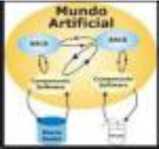 REFERENCIAS
As referências devem ser feitas respeitando-se as normas definidas pela ABNT. Somente deverão ser apresentadas as referências citadas no referido poster.
Nas referencias no texto citar o nome do autor e o ano da publicação (SANTOS, 2003).
REFERENCIAS (exemplo)
SANTOS, Bruno A. Aspectos conceituais e arquiteturais para a criagao de linhagens de agentes de software cognitivos e situados. 2003. 130f. Dissertagao (Mestrado em Tecnologia — Manufatura Integrada por Computador) — Centro Federal de Educagao Tecnologica de Minas Gerais, Belo Horizonte, 2003.
FIGURA 1: Arquitetura interna do ASCS FONTE: SANTOS, 2002.
AGRADECIMENTOS
Ao IFSP - Campus Cubatão pela disponibilização de seu modelo de pôster. Os alunos devem incluir em seus posters uma seção de  agradecimento com dizeres do tipo:  Este trabalho foi financiado pelo Programa de Iniciação Científica  do IFSP(PIC/IFSP) ou pelo CNPq (para bolsistas CNPq).
FIGURAS E TABELAS
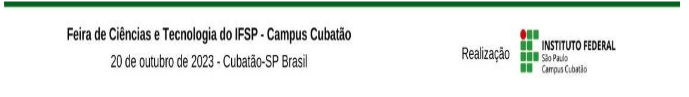